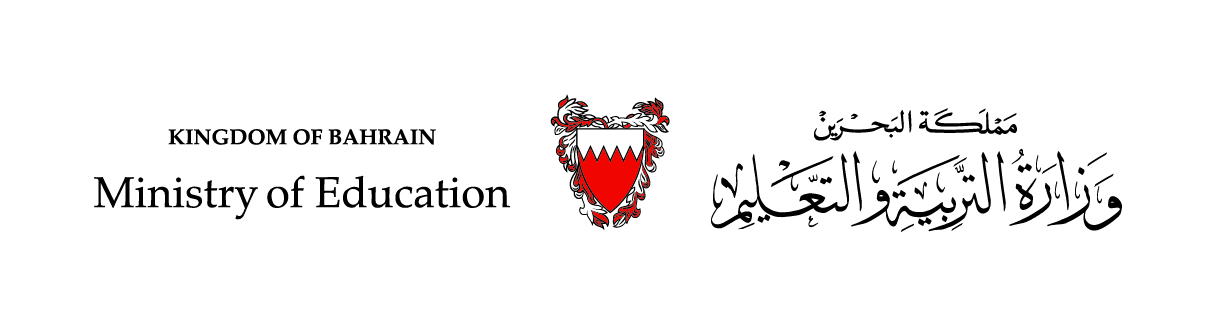 وزارة التربية والتعليم –الفصل الدراسي الثاني 2020-2021م
Accounting 3                                                                                                       Bank Reconciliation                                                                                                             Acc. 213
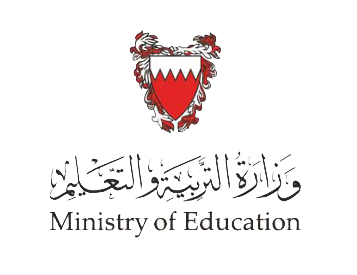 Learning Objectives
By the end of this lesson, the student should be able to:
1- prepare a bank reconciliation.
2- prepare the necessary journal entries to adjust the cash balance without errors.
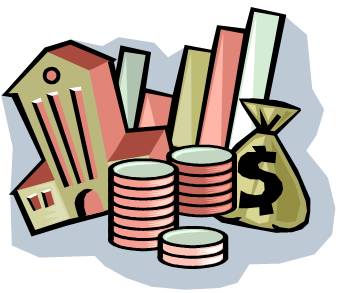 وزارة التربية والتعليم –الفصل الدراسي الثاني 2020-2021م
Accounting 3                                                                                                       Bank Reconciliation                                                                                                             Acc. 213
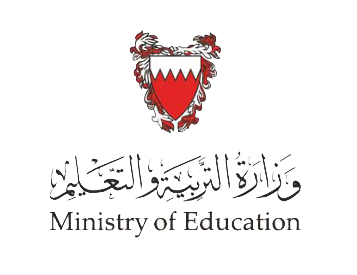 Explain the factors causing differences between the bank statement balance and the cash balance in business records.
A company's general ledger account – Cash contains a record of the transactions (checks written, receipts from customers, etc.) that involve its checking account.  The bank also creates a record of the company's checking account when it processes the company's checks, deposits, service charges, and other items. Soon after each month ends, the bank usually mails a bank statement to the company.
Bank Statement
The bank statement lists the activity in the bank account during the recent month as well as the balance in the bank account.
وزارة التربية والتعليم –الفصل الدراسي الثاني 2020-2021م
Accounting 3                                                                                                       Bank Reconciliation                                                                                                             Acc. 213
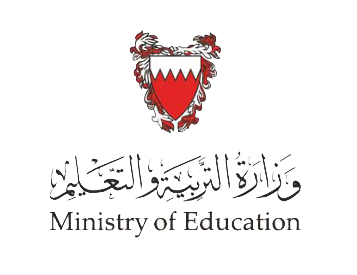 Bank Reconciliation
When the company receives its bank statement, the company should verify that the amounts on the bank statement are consistent or compatible with the amounts in the company's Cash account in its general ledger and vice versa.  This process of confirming the amounts is referred to as reconciling the bank statement, bank statement reconciliation, bank reconciliation, or doing a "bank rec."
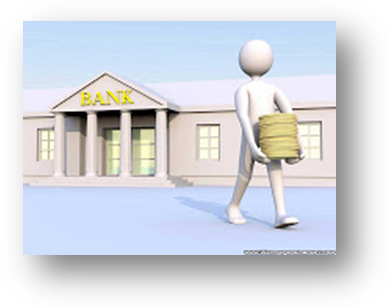 The benefit of reconciling the bank statement is to show that the amount of cash reported by the company (company’s books) is consistent with the amount of cash shown in the bank’s records
وزارة التربية والتعليم –الفصل الدراسي الثاني 2020-2021م
Accounting 3                                                                                                       Bank Reconciliation                                                                                                             Acc. 213
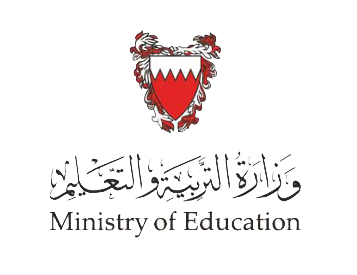 Purpose of Bank Reconciliation
The balance of a checking account reported on the bank statement rarely equals the balance in the depositor’s accounting records.  This is usually due to information that one party has and that the other does not.  This means we must reconcile the two balances and explain or account for any differences between them.
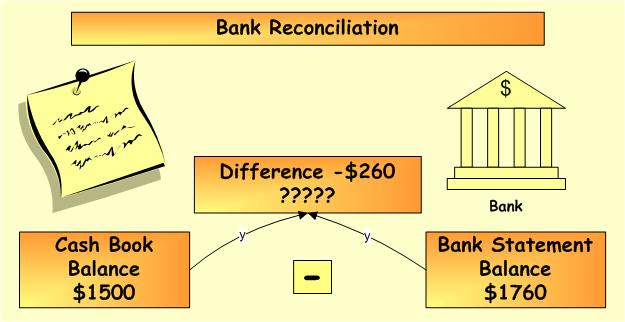 وزارة التربية والتعليم –الفصل الدراسي الثاني 2020-2021م
Accounting 3                                                                                                       Bank Reconciliation                                                                                                             Acc. 213
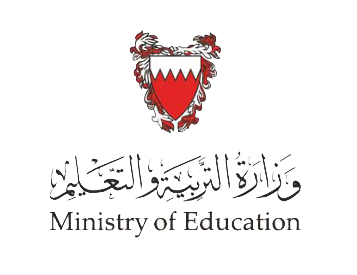 Bank Reconciliation Process
Step 1: Adjusting the Balance per Bank Statement
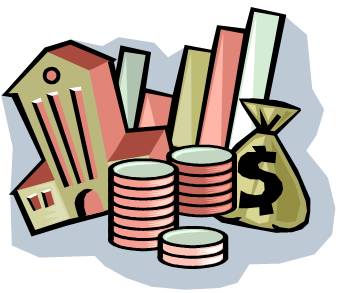 (1) Deposits in Transit
(2) Outstanding Checks
(3) Bank Errors
Step 2: Adjusting the Balance per Company’s Book
(1) Bank Service Charges
(2) NSF check
(3) Check Printing Charges
(4) Interest Earned
(5) Notes Receivable
(6) Company Errors
وزارة التربية والتعليم –الفصل الدراسي الثاني 2020-2021م
Accounting 3                                                                                                       Bank Reconciliation                                                                                                             Acc. 213
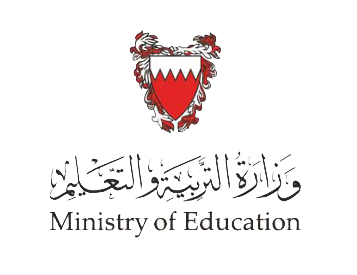 Name of the Business
Bank Reconciliation
Month, Day, Year
Layout of Bank Reconciliation Statement
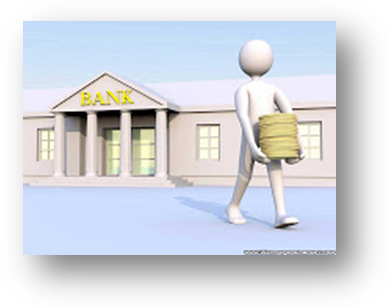 وزارة التربية والتعليم –الفصل الدراسي الثاني 2020-2021م
Accounting 3                                                                                                       Bank Reconciliation                                                                                                             Acc. 213
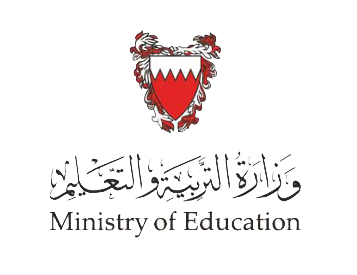 Example 1:
On July 31, 2020 AL Najma Est. has the following information concerning its bank account:
1- On July 31, cash per the bank statement was BD18,879 and cash per the accounting records was BD21,500.
2- The cash receipts of BD3,122 on July 31 were deposited on 1st August.
3- Included on the bank statement was a credit of BD167 interest earned.
4- Three checks were outstanding on July 31:  Check No.11 o BD250 – Check No.20 for BD324.500 – Check No.31 for BD200.
5- Service charges for July were BD7 and NSF check of Sameeh (customer), of BD433.500.
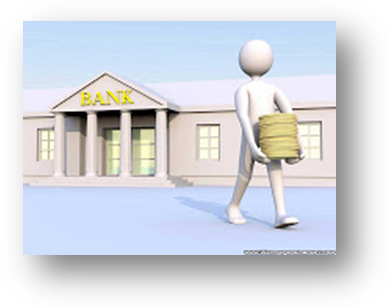 Required:
Prepare the Bank Reconciliation.
Prepare Journal entries necessary to reconcile the cash account balances.
وزارة التربية والتعليم –الفصل الدراسي الثاني 2020-2021م
Accounting 3                                                                                                       Bank Reconciliation                                                                                                             Acc. 213
AL Najma Est 
1- Bank Reconciliation
July 31, 2020
On July 31, 2020 AL Najma Est. has the following information concerning its bank account:
Example 1: solution
1- On July 31, cash per the bank statement was BD18,879 and cash per the accounting records was BD21,500.
2- The cash receipts of BD3,122 on July 31 were deposited on 1st August.
3- Included on the bank statement was a credit of BD167 interest earned.
4- Three checks were outstanding on July 31:  Check No.11 o BD250 – Check No.20 for BD324.500 – Check No.31 for BD200.
5- Service charges for July were BD7 and NSF check of Sameeh (customer), of BD433.500.
2- Adjusted Entries
Required:
Prepare the Bank Reconciliation.
Prepare Journal entries necessary to reconcile the cash account balances.
وزارة التربية والتعليم –الفصل الدراسي الثاني 2020-2021م
Accounting 3                                                                                                       Bank Reconciliation                                                                                                             Acc. 213
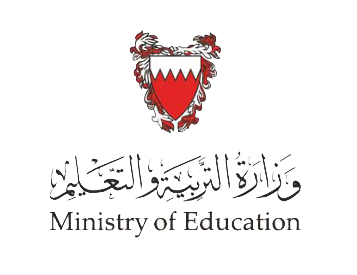 Example 2:
The following information for Zeyad Est., is shown on December 31, 2020.
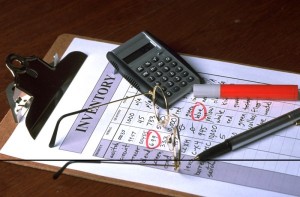 Required:
Prepare the bank reconciliation statement for Zeyad Est. as of December 31, 2020.
وزارة التربية والتعليم –الفصل الدراسي الثاني 2020-2021م
Accounting 3                                                                                                       Bank Reconciliation                                                                                                             Acc. 213
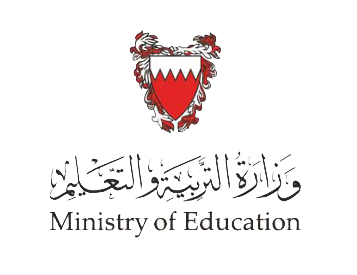 ……………….
1- ………………………
.....................................
Example 2: Solution
The following information for Zeyad Est., is shown on December 31, 2020.
2- Adjusted Entries
Required:
Prepare the bank reconciliation statement for Zeyad Est. as of December 31, 2020.
Prepare Journal entries necessary to reconcile the cash account balances.
وزارة التربية والتعليم –الفصل الدراسي الثاني 2020-2021م
Accounting 3                                                                                                       Bank Reconciliation                                                                                                             Acc. 213
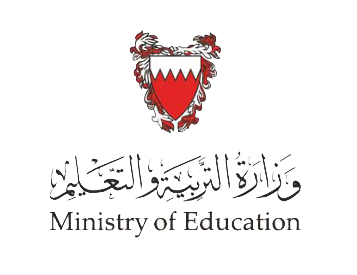 Zeyad Est.
Bank Reconciliation 
December 31, 2020
Example 1: Solution
The following information for Zeyad Est., is shown on December 31, 2020.
2- Adjusted Entries
Required:
Prepare the bank reconciliation statement for Zeyad Est. as of December 31, 2020.
Prepare Journal entries necessary to reconcile the cash account balances.
وزارة التربية والتعليم –الفصل الدراسي الثاني 2020-2021م
Accounting 3                                                                                                       Bank Reconciliation                                                                                                             Acc. 213
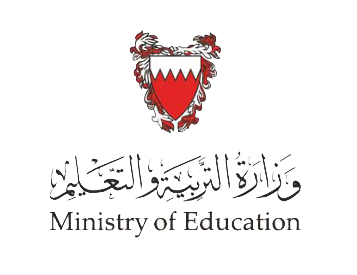 Activity 1:
Exercise (3)- WB. Page 98:
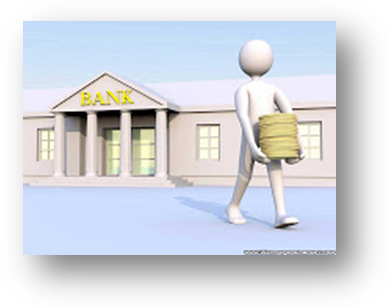 The following information for Maysa Est.is shown on December 31, 2020:
On December 31, cash per bank statement was BD7,990.500; cash per the cash account was BD8,722.500.

Service charges for December were BD12.

BD300 check drawn by Khalid marked NSF.

Cash receipts of BD2,176.500 on December 31, 2020 were not deposited until January 2021.

Outstanding checks: No.123 for BD489 – No.134 for BD1,026 – No.141 for BD241.500.
Required:
1- Prepare the Bank Reconciliation.
2- Prepare Journal entries necessary to reconcile the cash account balances.
وزارة التربية والتعليم –الفصل الدراسي الثاني 2020-2021م
Accounting 3                                                                                                       Bank Reconciliation                                                                                                             Acc. 213
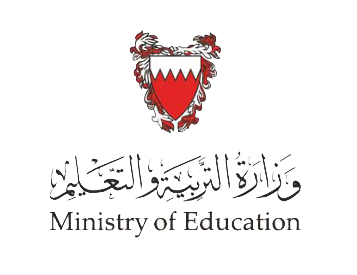 …………………………….
 Bank Reconciliation 
…………………………………………………….
Exercise (3)- WB. Page 98:
Activity 1: Solution
The following information for Maysa Est. is shown on December 31, 2020:
On December 31, cash per bank statement was BD7,990.500; cash per the cash account was BD8,722.500.

Service charges for December were BD12.

BD300 check drawn by Khalid marked NSF.

Cash receipts of BD2,176.500 on December 31, 2020 were not deposited until January 2021.

Outstanding checks: No.123 for BD489 – No.134 for BD1,026 – No.141 for BD241.500.
2- Adjusted Entries
Required:
1- Prepare the Bank Reconciliation
2- Prepare Journal entries necessary to reconcile the cash account balances.
وزارة التربية والتعليم – 2020م
Accounting 3                                                                                                       Bank Reconciliation                                                                                                             Acc. 213
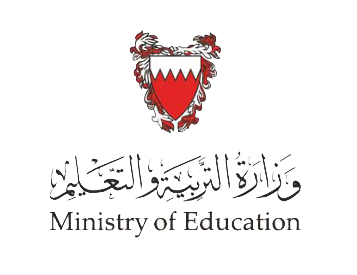 Maysa Est
 Bank Reconciliation 
December 31, 2020
Exercise (3)- WB. Page 98:
Activity 1: Solution
The following information for Maysa Est. is shown on December 31, 2020:
On December 31, cash per bank statement was BD7,990.500; cash per the cash account was BD8,722.500.

Service charges for December were BD12.

BD300 check drawn by Khalid marked NSF.

Cash receipts of BD2,176.500 on December 31, 2020 were not deposited until January 2021.

Outstanding checks: No.123 for BD489 – No.134 for BD1,026 – No.141 for BD241.500.
2- Adjusted Entries
Required:
1- Prepare the Bank Reconciliation.
2- Prepare Journal entries necessary to reconcile the cash account balances.
وزارة التربية والتعليم –الفصل الدراسي الثاني 2020-2021م
Accounting 3                                                                                                       Bank Reconciliation                                                                                                             Acc. 213
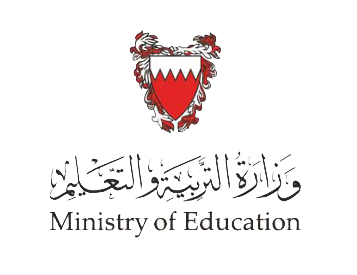 End of Lesson
The student should be achieved the objectives:

1- prepare a bank reconciliation.
2- prepare the necessary journal entries to adjust the cash balance
    without errors.
لمزيد من المعلومات:

www.Edunet.com1- زيارة البوابة التعليمية 
2- حل أسئلة وأنشطة الكتاب المدرسي.
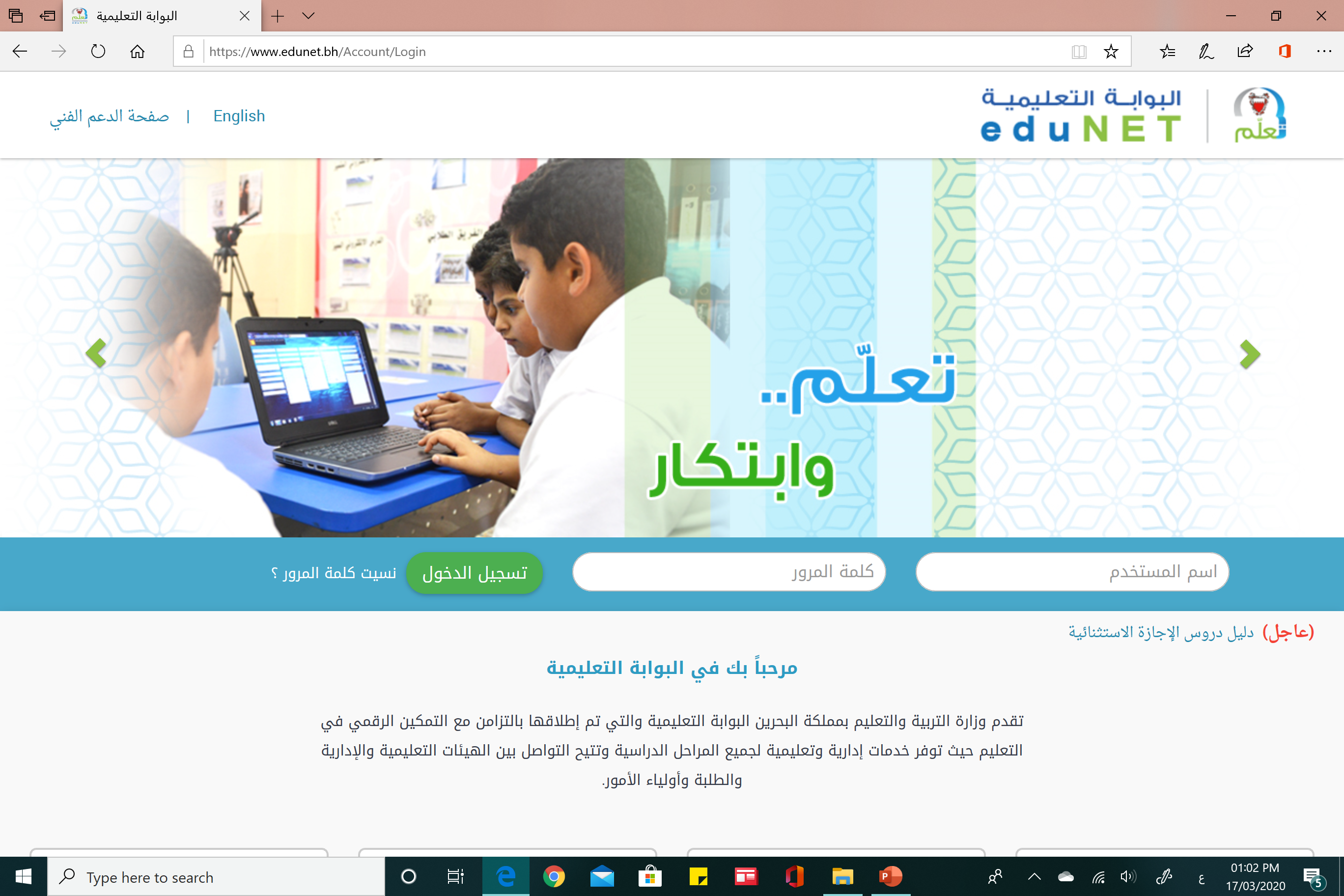 وزارة التربية والتعليم –الفصل الدراسي الثاني 2020-2021م